ИЗРАДА ПЛАНА РЕОРГАНИЗЦИЈЕ И НАДЗОР НАД ЊЕГОВИМ СПРОВОЂЕЊЕМ
др Драган Рађеновић
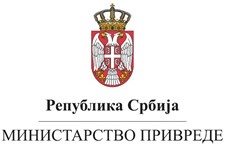 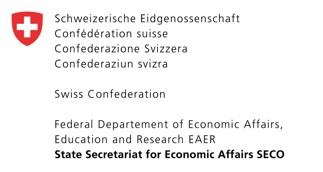 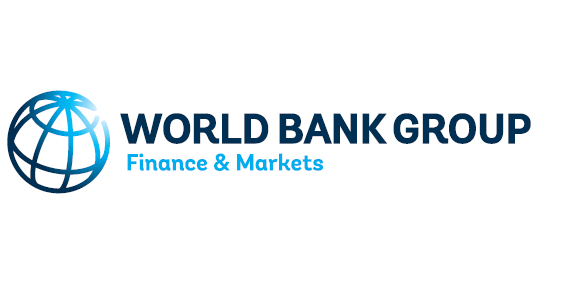 “Прихватање доброг савета није ништа друго до повећање сопствене способности”. – Гете
МОГУЋИ ПОСТУПЦИ ЗА РЕШАВАЊЕ ПРОБЛЕМА ДУГА И НАПЛАТЕ ПОТРАЖИВАЊА
РЕОРГАНИЗАЦИЈА 

Реорганизација представља намирење поверилаца према усвојеном плану реорганизације и то редефинисањем дужничко-поверилачких односа, статусним променама дужника или на други начин предвиђен планом.
Могуће спровести само уколико постоји реална могућност за финансијски опоравак.
Реорганизација се спроводи према усвојеном плану реорганизације који има својство извршне исправе.
Овлашћени предлагачи плана су: стечајни дужник, повериоци, стечајни управник, лице са више од 30% учешћа у капиталу.
ПРЕПОРУКЕ
Не треба дозволити да ствари измакну контроли. Пре појаве претње  отварања стечаја могуће је  израдити план реструктурирања и на основу њега решити односе са повериоцима. 

У случају да је стечај известан, онда је најбоље решење да га покрене сам власник дужника (иницијални стечај) и да на тај начин сачува контролу над правним лицем и заштити своја власничка права. У овом случају се подноси предлог за покретање стечаја са унапред припремљеним планом реорганизације. 

У току стечајног поступка, ако се препознају услови и процени реалност треба покушати са подношењем Плана реорганизације.
ШТА СУ УППР И ПЛАН РЕОРГАНИЗАЦИЈЕ?
План реорганизације и унапред припремљен план реорганизације су писани документи који  се користе  за потребе стечаја и предстечаја у складу са Законом о стечају. Обележја ових планова  су:

строго прописана форма,  методологија израде, садржај, поступак разматрања, усвајања, примене, контроле, извештавања;
израда и реализација се врше уз повремени надзор: Суда, Стечајног судије, Одбора поверилаца, Стечајног управника;
план има јаку  правну подршку  садржану у Закону о стечају;
усвојен план има снагу извршне исправе и представља нови уговор;
обавезује све учеснике.
Основни типови планова су: САНАЦИОНИ и ЛИКВИДАЦИОНИ
КОМЕ СУ ОВИ ПЛАНОВИ НАМЕЊЕНИ?
Правним лицима која имају тешкоће у пословању, или им прети отварање стечајног поступка, 
Дужницима који су већ у стечајном поступку, али желе да избегну банкрот, односно имају интереса да се реорганизују, наставе пословање  и сачувају фирму. 
Већинским повериоцима који имају интереса да кроз план и регулисан поступак ефикасније  наплате своја потраживања и обезбеде највећи степен намирења
ПРАВНИ ОСНОВ ЗА ПЛАНОВЕ РЕОРГАНИЗАЦИЈЕ
Закон о стечају („Сл. гласник РС", бр. 104/2009, 99/2011 – др. закон, 71/2012 – одлука УС, 83/2014, 113/2017, 44/2018 и 95/2018), према члановима 155-173 (спровођење, садржина плана реорганизације и УППР-а, мере за реализацију плана реорганизације, подношење УППР-а, трошкови, рокови, расправа, гласање и усвајање, извршење, непоступање)
 Правилник о утврђивању националних стандарда за управљање стечајном масом –  Национални стандард бр. 6 „Национални стандард о минимуму података које треба да садржи План реорганизације који подноси стечајни управник“.
Правилник о начину спровођења реорганизације унапред припремљеним планом реорганизације и садржини тог плана  (Сл. гласник РС бр 37/2010)
ЦИЉЕВИ ПЛАНОВА РЕОРГАНИЗАЦИЈЕ И УЧЕСНИЦИ
Циљеви:
План реорганизације има за циљ да омогући дужнику  опоравак и измирење дугова
План треба да обезбеди већи и ефикаснији  степен намирења поверилаца у односу на ниво који би се остварио у банкроту.
Наставак делатности, остварење прихода  и очување  радних места (планови уз које се обавезно прилажу и пословни планови)
Спровести продају имовине и наплату потраживања у одређеном року ради повољног намирења поверилаца (ликвидациони планови)
Сачувати пословне ресурсе фирме ради бољег уновчења 
Учесници су: 
Дужник у реорганизацији или намери реорганизације, 
Обезбеђени и необезеђени повериоци, (добављачи, банке, лизинг,  пореска управа , запослени)
Суд – стечајни судија
Стечајни управник
 Консултант, независно лице за праћење плана,
Овлашћени ревизор (УППР)
ИНТЕРЕСИ ПОДНОСИОЦА ПЛАНА РЕОРГАНИЗАЦИЈЕ
Ако већински власник стечајног дужника  процени  да постоје стечајни разлози, најбоље решење је да  покрене иницијални стечај са УППР-ом док постоји његова контрола пословања и имовине,  власничка и управљачка права. 
Измирењем свих обавеза према плану могуће је  сачувати део имовине, послове, радна места и  ревитализовати  капитал што је интерес власника са најмање 30% капиптала-овлашћени предлагач. 
Интереси  поверилаца су ако процене да ће планом обезбедити већи степен намирења у краћем року и уз мање трошкове.
Интерес стечајног управника као подносиоца плана реорганизације је у вези са свим интересима поверилаца. Ако он није подносилац Плана у обавези је да сарађује са подносиоцем (чл.161)
КОРИСТИ ЗА ПОДНОСИОЦА ПЛАНА РЕОРГАНИЗАЦИЈЕ
Реално сагледавање  узрока проблема и могућности решавања,
Детаљна анализа и разрада свих могућих мера да се криза превазиђе, регулишу и измире обавезе, настави пословање и сачува привредно друштво,
Преговори са повериоцима и институцијама се врше  на бази конкретног стручног писаног акта, који се може разматрати, прилагођавати и иновирати, 
Усвојени план обавезује све и има заштиту Суда. 
Преко унапред припремљеног плана реорганизације се пре отварања стечаја могу решити односи са повериоцима, односно сачувати пуна контрола над пословањем и капиталом.
ИНТЕРЕСИ УЧЕСНИКА У РЕОРГАНИЗАЦИЈИ
Интереси поверилаца               Интереси дужника     Друштвено значајни 
                                                                                                  интереси
ПРАКТИЧНИ САВЕТИ ПОДНОСИОЦИМА ПЛАНОВА
Немојте сами радити план већ израду поверите специјализованим фирмама или провереним стручњацима за ову област.

Разлози: 
План реорганизације није обичан пословни план
План реорганизације није интерна анализа пословања и списак лепих жеља
Захтева мултидисциплинаран приступ, заступљени су и правни и економски аспекти 
Потребна су знања и искуства из стечајног поступка и финансијске анализе
План треба да буде разумљив и формално прихватљив стечајном судији и повериоцима
Преговори са повериоцима су тешки и неизвесни, ваша улога може отежати подршку
Честа оптерећеност историјом пословања захтева неутралност у поступку
 
 Ваша улога је да: 
Направите реалну процену могућности реализације плана.
Информишите повериоце.
Тражите мишљење разлучних и најбитнијих стечајних, посебно банака. 
Добро анализирате изворе средстава за реализацију.
Пажљиво пројектујете потребна обртна средства за пословање  и изворе за условне обавезе (резервације).
Најважније (већинске по класама) повериоце  припремите на време за подршку плану.
Ускладите диманику прилива средстава са димамиком исплата обавеза.
У комуникацији будете реални, искрени и поштени.
ОСНОВНИ САДРЖАЈ ПЛАНА
Прописан у члану 156 Закона о стечају.
 
Основне целине које треба пројектовати у плану реорганизације су:
Мере и средства за реализацију плана
Детаљна листа поверилаца са поделом на класе
Изворе средстава, имовину и висину средстава за измирење обавеза
Рокове за извршење 
Посебне одредбе (поступак продаје имовине, органи управљања, надзор, извештаји)
 Финансијске и пословне  пројекције 
_        Остале целине према Закону. 
Поред наведеног УППР треба да садржи:
Одредбу о накнадним потраживањима
Потписане изјаве већинских поверилаца
Изјаву стечајног дужника
Податке о поступку припреме плана
Ванредни извештај ревизора (стање пословних књига – 60 дана)
Изјаву ревизора или СУ о изводљивости
Извештај о очекиваним битним догадјајима у пословању (90 дана)
Важно је пружити повериоцима јасан и аргументован доказ да је план бољи од банкротства.
ПРИЛОЗИ УЗ ПЛАН РЕОРГАНИЗАЦИЈЕ
ОСНОВНЕ ИНФОРМАЦИЈЕ ЗА ИЗРАДУ ПЛАНА (УППР)
Најважнији је да подносилац плана познаје узроке који су довели до проблема ликвидности и солвентности , да познаје делатност , тржиште , капацитете и могућности дужника за опоравак и измирење обавеза према условима из плана. 
 
Остале оперативне информације – извори података за израду плана су:
Последњи биланс стања и биланс успеха
Напомене уз последње финансијске извештаје
Извештај о пословању за претходну годину (или други период ако има)
Преглед обавеза : закључни лист (последњи који има), или извод из главне књиге-аналитика комплетне пасиве, добављачи и   све врсте обавеза (УППР) . Коначну листу или податке из пријава потраживања (ПР)
Преглед потраживања (извештај или по контима)
Имовински биланс, односно последње пописне листе за основна средства (градјевински објекти, земљиште, опрема, са подацима о власништву, као и залихе и потраживања)
Преглед хипотека и терета уписаних у листама непокретности и регистрима
Преглед заложих права на покретним стварима (Уписани у АПР-у)
Пословни план (или стратегија за даље пословање, ако је израдјена)
Последњи ревизорски извештај (ако има)
Податке о запосленим (број радника, бруто плате)
Последњи извештај о пословању презентиран органима управљања.
Остали помоћни извештаји о пословању
ДОПУНСКЕ ИНФОРМАЦИЈЕ ЗА ИЗРАДУ ПЛАНА
Финансијски извештаји за претходне три године (сет извештаја, обавезно са напоменама)
Ранији ревизорски извештаји. 
Списак запослених са износима неисплаћених нето зарада и то  за сваког радника до износа минималне нето зараде  за претходних годину дана. (према времену проведеном на раду)
Списак запослених са износом неисплаћене нето зараде  преко износа минималне за сваког радника. (до нивоа обрачунате, укалкулисане зараде)
Обавезе према ПИОР-у  по основу обрачунатих неизмирених доприноса  за претходне две године до нивоа   минималних  зарада . 
Неизмирене обавезе према Министарству за финансија -  Пореска управа (по врстама – контима, ПДВ, остали порези и доприноси без ПИОР-а)
Обавезе по основу осталих јавних прихода (таксе, доприоноси за земљиште, водни допринос,  порез на имовину, локални  јавни приходи). Посебно разврстати неизмирене обавезе у претходних три месеца и преко три месеца. 
Преглед судских спорова са активном и пасивном легитимацијом.
Детаљан попис имовине према књиговодственој вредности (пожељна је и процена тржишне вредности на основу података о стању и условима на тржишту, или од овлашћеног проценитеља-ако има)
Списак акционара са подацима о власничкој структури
Спецификација блокаде рачуна (корисна, али није неопходна)
Извештај о узроцима који су довели до проблема у пословању, као и мерама које је руководство раније предузимало
Предлог руководства  -  могућности, мере за измиривање обавеза према повериоцима, као и предлози у вези даљег пословања.
Очекивани битни догађаји у наредних 90 дана.
МЕРЕ ЗА РЕАЛИЗАЦИЈУ ПЛАНА
Прописане у члану 157 Закона о стечају:

предвиђање отплате у ратама, измена рокова доспелости, каматних стопа или других услова зајма, кредита или другог потраживања или инструмента обезбеђења;
намирење потраживања;
уновчење имовине са теретом или без њега или пренос такве имовине на име намирења потраживања;
затварање погона или промена делатности;
раскид или измена уговора;
отпуст дуга;
извршење, измена или одрицање од заложног права;
давање у залог оптерећене или неоптерећене имовине;
претварање потраживања у капитал;
закључивање уговора о кредиту, односно зајму;
оспоравање и побијање потраживања која нису правно ваљана;
отпуштање запослених или ангажовање других лица;
уступање неоптерећене имовине на име намирења потраживања;
змене и допуне општих аката стечајног дужника и других докумената о оснивању или управљању;
статусне промене;
промене правне форме;
пренос дела или целокупне имовине на једног или више постојећих или новооснованих субјеката;
поништавање издатих или издавање нових хартија од вредности од стране стечајног дужника или било ког новоформираног субјекта;
друге мере од значаја за реализацију плана реорганизације.
Могу се груписати као:
Мере за обезбеђење извора средстава (продаја имовине, наплата, итд),
Мере за редефинисање дужничко-поверилачких односа (отпуст дуга, конверзија дуга у капитал, итд),
Остале мере (организација, промена правне форме, итд).
Пожељно је увек користити комбинацију више мера за реализацију Плана
Увек је потребно водити рачуна за које се циљеве предлаже дата мера, коме је намењена и на који начин се може максимално ефикасно искористити.
ПРЕПОРУКЕ КОД КРЕИРАЊА МЕРА ЗА РЕАЛИЗАЦИЈУ ПЛАНА
У оквиру мера за реализацију плана  није довољно само набрајање мера које Закон прописује, већ и треба разрадити  сваку меру у складу са следећим општим принципима:

Одредити коме се поједина мера нуди, тј на кога се односи. Проценити повериоца, или групу повериоца.
Извршити процену материјалног ефекта који ће се датом мером постићи.
Навести нематријални ефекат, ако постоји, или се у овом моменту не може прецизирати шта значи за потраживање конкретног повериоца примена дате мере.
Одредити рок у коме се мера спроводи или период у Плану када почиње примена мере. 
 Поред наведених можете додати и друге специфичне мере ако су од интереса Вама и повериоцима.
ИЗВОРИ СРЕДСТАВА
Реализацијом мера за спровођење плана обезбедјују се и потребни извори.
 
На основу искуства из праксе најважнији извори су:
 Пројектована нето добит из пословања 
Наплата потраживања
Продаја слободне имовине или имовине која није у функцији делатности
Сопствена средства оснивача или власника
Отпуст дуга
 
Извори на које не треба рачунати су: 
Нова задужења или кредити код банка разлучних поверилаца,
Отпуст дуга код разлучних поверилаца
Отпуст дуга код пореске управе
Отпуст дуга према запосленима
ИНТЕРЕСИ ПОВЕРИЛАЦА
Необезбеђени повериоци:
висок % измирења обавеза, односно што мањи отпуст дуга
могућност добијања додатних обезбедјења, односно уписа заложних права на слободној имовини
могућност продаје потраживања 
учешће у контроли и праћењу реализације плана
пуна информисаност у току израде плана

Обезбеђени повериоци, посебно банке:
100% измирење обавеза (ако имају добро обезбеђење)
валутна клаузула,
обрачун камате за време реализације (каматна стопа приближна уговореној)
месечна исплата камате за време „граце“ периода,
граце период до годину дана, а период отплате до 5 година
месечна динамика отплате
сачувати постојећа обезбењења
што краћи граце период и период отпате
учешће у органима управљања и праћења реализације
ЗАХТЕВИ ПОВЕРИЛАЦА У ОДНОСУ НА 
ПОСЛОВНИ ПЛАН
доказати да је реално остварити пројектовану добит
обезбедити потребна обртна средства за старт пословања
приказати позитиван новчани ток (cash flow) по годинама, а из кога ће се видети  да годишњи приливи покривају све годишње одливе новчаних средстава укључујући и сервисирање постојећих обавеза према динамици и у износу који наведемо (обећамо) у плану реорганизације.
приказати јаку  позицију на тржишту набавке (сировине), а посебно продаје (купци)
реално одредити нормативе производње, пласмана и степен коришћења капацита
водити рачуна о стању и променама на тржишту
приказати, доказати или најавити уговорене послове и очекиване приходе
избећи нелогична решења и трендове
нагласити оријентацију ка рационализацији, смањењу трошкова и домаћинском односу
ВАЖНИ ЕЛЕМЕНТИ ПОСЛОВНОГ ПЛАНА
Пројекција укупног прихода
Детаљна анализа и пројекција трошкова
Статичка и динамичка финансијска  анализа
Финансијски ток
Економски ток
Показатељи пословне активности
Коефицијент обрта купаца 
Просечан период наплате потраживања
Коефицијент обрта залиха 
Просечан период обрта залиха
Коефицијент обрта укупне активе
Просечан износ дневних продаја 
Трошкови дневних продаја
Показатељи покрића и солвентности
Капитал према сталној имовини
Дугорочни извори према сталној имовини
Нето обртни капитал
Капитал према укупним обавезама
Дугорочне обавезе према капиталу
Степен задужености
Финансијска стабилност
ИЗЈАВА ПОДНОСИОЦА ПЛАНА - ОДГОВОРНОСТ
Да не постоје повериоци чија потраживања нису изричито наведена у Плану, а који би да су обухваћени планом, могли, појединачно или зеједно, да својим гласањем утичу на одлуку о усвајању Плана;
Да су у Плану наведени сви захтеви трећих лица према подносиоцу Плана за које подносилац сматра да нису основани у целини или делимично;
Да су при оцени и обрачуну основа, висине и врсте потраживања сваког повериоца појединачно узети у обзир сви расположиви подаци и информације;
Да у план нису унете никакве измене након што су повериоци потписали изјаве да су сагласни са планом и спремни да гласају за његово усвајање;
Да је у плану навео сваку будућу околност која би могла значајно или пресудно утицати на спровођење плана или значајно отежати спровођење плана, а коју је могао претпоставити до дана подношења плана.
КРЕИРАЊЕ БУЏЕТА ЗА ИЗРАДУ ПЛАНА
Основни трошкови неопходни за израду плана су:
Накнада за израду самог плана која зависи од:
	- величине дужника, билансне суме, односно укупне пасиве,
	- броја поверилаца,
	- стања и квалитета књиговодствене и друге документације,
	- времена потребног за израду плана,
	- стварних трошкова
	- врсте и обима додатних активности на изради (дописи, 	преговори са повериоцима, извештаји, презентације на рочишту)
Накнада за ванредни ревизорски извештај (за УППР)
Изјава независног ревизора или лиценцираног СУ о изводљивости плана (за УППР)
Трошкови прибављања процене имовине не старије  од 12 месеци
ПРАКТИЧНА ИСКУСТВА КОД ИЗРАДЕ ПЛАНОВА
Мали број планова је успешно реализован.
Недостаје поверење у план као начин остварења интереса поверилаца, а што је  засновано на негативним искуствима. (нереалност, преварне намере, куповина времена, лоша реализација)
Положај пореске управе услед примене ЗППА је знатно смањио могућности за реорганизацију. 
Ограничена је подршка разлучних и заложних поверилаца. Банке имају посебне критеријуме у вези класификације активе. 
Подносиоци планова тешко обезбеђују подршку већинских поверилаца. 
Стечајни управници као подносиоци плана нису довољно мотивисани
План представља шансу за све учеснике и носи одређене користи, али то није довољно искоришћено у пракси.
Nagrada u postupku reorganizacije
   Član 13 PRAVILNIKA O OSNOVAMA I MERILIMA ZA ODREĐIVANJE NAGRADE ZA RAD I NAKNADE TROŠKOVA STEČAJNIH UPRAVNIKA ("Sl. glasnik RS", br. 1/2011 i 10/2012)

Visina nagrade stečajnog upravnika se utvrđuje planom reorganizacije.
Ako je stečajni upravnik predlagač plana reorganizacije, nagrada iz stava 1. ovog člana ne može biti veća od nagrade koju bi ostvario u slučaju bankrotstva, s tim što se osnovicom za obračun nagrade smatra visina sredstava predviđenih planom reorganizacije za namirenje poverilaca.
Ako stečajni upravnik nije predlagač plana reorganizacije, nagrada iz stava 1. ovog člana ne može biti manja od nagrade koju bi ostvario u slučaju bankrotstva, s tim što osnovicu za obračun nagrade čini 30% od sredstava predviđenih planom reorganizacije za namirenje poverilaca.
Ako plan reorganizacije nije usvojen i ako se nad dužnikom sprovodi bankrotstvo, nagrada za rad stečajnog upravnika obračunava se na način propisan za obračun nagrade u postupku bankrotstva.
ЗАКЉУЧЦИ
План реорганизације и унапред припремљен план реорганизације у актуелним условима пословања у Србији представљају добру шансу (решење и форму)  за регулисање и исплату обавеза према повериоцима. 
Реорганизација се често сматра за пожељнију алтернативу од банкротства која нуди могућност да се сачувају радна места, да се обезбеде нови послови, сачувају пословни капацитети, очува имовина, обезбеде приходи.
Реорганизацију је могуће покушати само ако постоји реална могућност за  финансијски опоравак, што треба и доказати.
Неопходно је да код дужника постоји стваран посао, који функционише, који је могуће реорганизовати. 
План реорганизације мора да садржи детаљан опис како ће повериоци бити исплаћени, из којих средстава и за који временски период.
Реорганизација дужника треба  да створи довољно велике приходе од којих би се повериоци намирили у довољној мери да би прихватили план реорганизације.
Реорганизација није увек могућа
„Боље упалити свећу него проклињати таму“. – Кинеска народна пословица

ХВАЛА НА ПАЖЊИ!

СТЕЧАЈНИ УПРАВНИК
др Драган Рађеновић
Максима Горког 17, Нови Сад
066/401-187
centar@cfu.co.rs